Graphic Design
What is it?
Process of combining text and graphics to communicate an effective message through the design of logos, graphics, brochures, newsletters, posters, signs, etc.
Have a Plan
Know your client
Know your audience
Have a plan for design
Items to Consider
Emphasis
Balance
Alignment
Repetition & Consistency
Contrast
Typeface
White Space
Balance
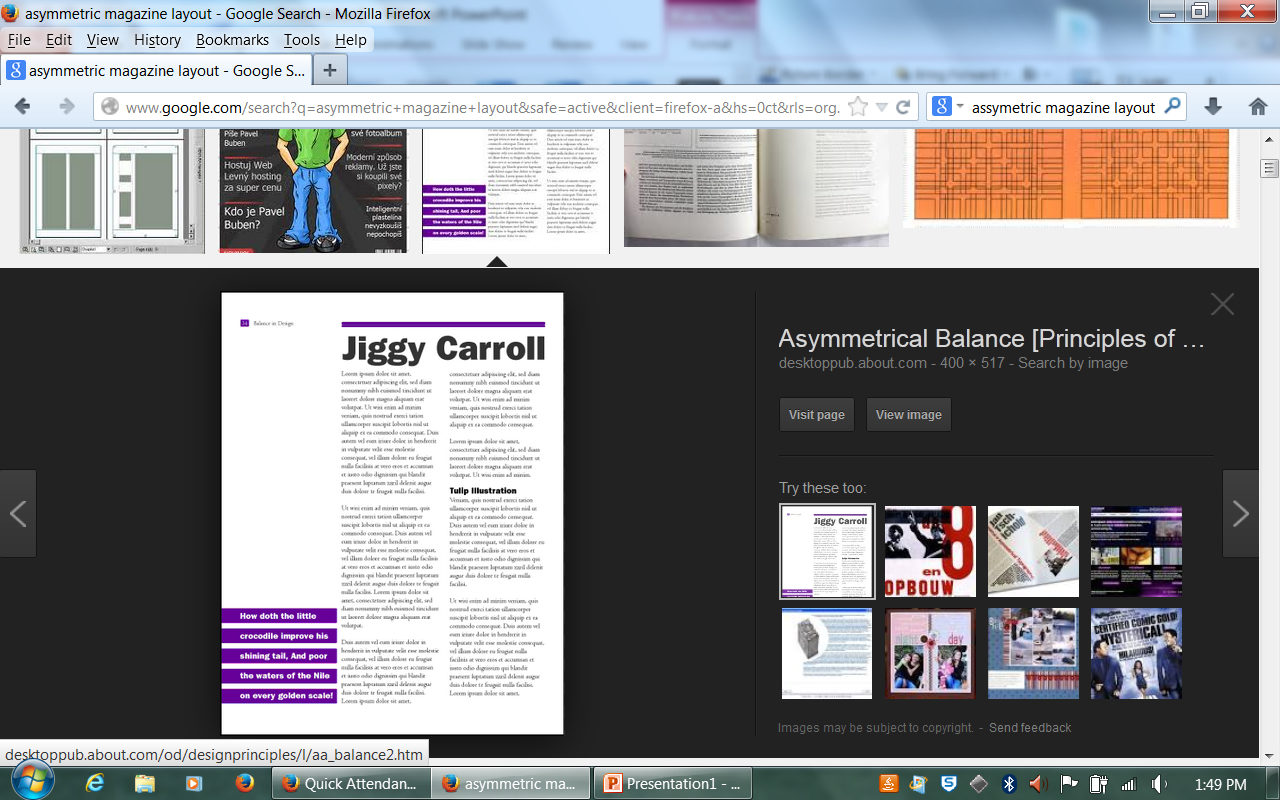 Asymmetrical
Symmetrical
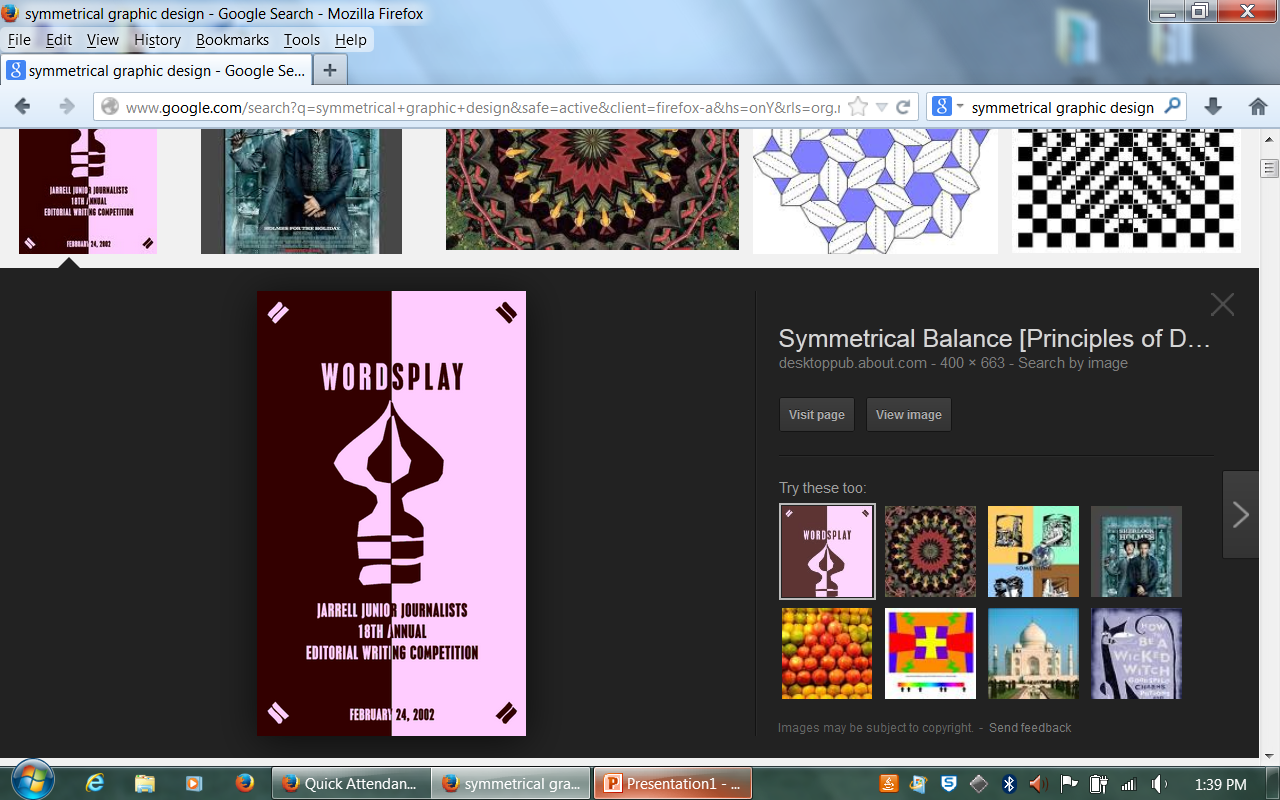 Alignment
Centered text considered a mark of a novice designer
When planning your layout, consider the alignment of text
Repetition & Consistency
What’s important in your layout?
Use the same fonts throughout
Colors
Textures
Images
Lines and shapes
Contrast
Helps attract attention & visually organizes
Size
Color
Typeface
Weight/mass
Texture
Typeface
Too many are not professional and busy
Stick to no more than two or three fonts per document
One for headlines and one for other text
Avoid all CAPS
Don’t overuse underline, italics, bold
Keep size in check
18-24 Headlines, 14-16 Subheads, 10-12 body
Be Consistent!!!
White Space
Too much can be confusing and messy
Too little doesn’t keep attention